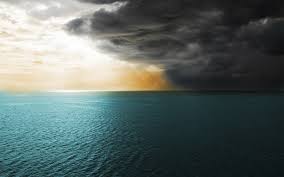 ШТОРМ или ШТИЛЬ?Педагоги и родители, на что направлено наше общение
Выполнила: 
педагог-психолог
МБ ДОУ «Колобок» 
Лашичева Т.А.
2019
\ Упражнение «В добрый путь!»
Написать на листочке, что вам пригодится для работы в течении года (терпение, доброжелательность, ответственность … и т.д.) 
Я с собой возьму:
 для детей…
для родителей…
для коллектива….
Цель: понимание природы конфликта, формирование отношения к конфликтам, как к новым возможностям творчества и самосовершенствования. Развитие способности адекватного реагирования на конфликтные ситуации.
Вопросы для обсуждения
Что такое конфликт, его значимость положительные и отрицательные стороны
Конфликты между педагогами и родителями
Как избежать конфликта
Способы выхода из конфликтной ситуации
Упражнение «А что там за окном?»
КОНФЛИКТ ЭТО…..
Конфликт– это противодействие субъектов по поводу возникшего противоречия, действительного или воображаемого. 
Причиной конфликта может стать: 
различие в целях
недостаточная информированность сторон о событии
 некомпетентность одной из сторон
низкая культура поведения и др
причины возникновения конфликтов
ЗНАЧИМОСТЬ КОНФЛИКТА В НАШЕЙ ЖИЗНИ
Способы выхода из конфликтной ситуации
ВАШ ТИП ЛИЧНОСТИ
Интерпретация: «Тест 30 пословиц» 
1-й тип – «черепашка». У людей такого типа - большое желание спрятаться от проблем под «панцирь». Это представители позитивного консерватизма, они ценны тем, что никогда не теряют цель. В спокойной ситуации человек данного типа с вами во всех делах, но в сложной ситуации он может изменить вам.
2-й тип - «акула». Для людей этого типа главное - их цель, их работа. Их не волнует отношения коллег («Ваша любовь мне ни к чему»), Умный руководитель уважает целенаправленность «акулы» – надо лишь ограничить ее притязания. Если коллектив состоит из «черепах», он может добиться, чтобы «акулы» не процветали. «Акулы» очень важны для «коллектива, потому что, двигаясь к собственной цели, они могу вывести коллектив из сложной ситуации.
3-й тип – «медвежонок». Люди этого типа стараются сглаживать острые углы, чтобы все в коллективе любили друг друга. Зная заботы и интересы каждого, они вовремя подадут чай, подарят цветы в день рождения, посочувствуют, поддержат в трудную минуту. Но при этом они могут полностью забыть конечную цель своей деятельности, потому что для них наиболее важным оказываются человеческие отношения. 
4-й тип – «лиса». Люди этого типа всегда стремятся достигнуть компромисса. Они не просто хотят, чтобы всем было хорошо, они становятся активными участниками любой деятельности. Но в отношениях с людьми «лиса» может отойти от главных заповедей (пользуются принципом «Не обманешь – не проживешь»). Люди этого типа часто не понимают, почему их не ценят окружающие.
5-й тип – «сова». Это честные и открытые люди. Представители этого типа никогда не будут изворачиваться, уходить от борьбы, они могут пожертвовать хорошими отношениями во имя выбранной цели. У них стратегия честной и открытой борьбы, честной и открытой цели.
способы выхода из конфликта характерный для каждого  типа
1. Соперничество – «акулы» – это открытая «борьба» за свои интересы. Данная стратегия используется тогда, когда человек обладает сильной волей, властью и достаточным авторитетом. Однако соперничество редко приносит долгосрочные результаты; тот, кто сегодня проиграл, в последствии может отказаться от сотрудничества. Поэтому эта стратегия не может быть использована в личных, близких отношениях.
2. Сотрудничество – «совы» – это поиск решения, удовлетворяющего интересы двух сторон. Такая стратегия ведет к успеху в делах и личной жизни, так как в процессе разрешения конфликта есть стремление к удовлетворению нужд всех. Специалисты рекомендуют начать реализацию этой стратегии с фраз типа: «Я хочу справедливого исхода для нас обоих», «Давайте посмотрим, что можно сделать, чтобы получить то, что мы оба хотим» и т. п.
Доказано, что при выигрыше двух сторон они более склонны исполнять принятые решения. Сотрудничество предполагает умение (желание) сдерживать свои эмоции, объяснять свои решения (аргументировать требования) и выслушивать другую сторону. При сотрудничестве происходит приобретение совместного опыта работы и вырабатываются навыки слушания.
3. Компромисс – «лисы» – это урегулирование разногласий через взаимные уступки. Такая стратегия эффективна тогда, когда обе стороны желают одного и того же, но точно знают, что одновременно их желания невыполнимы (например: желание занять одну и туже должность).
Как правило, компромисс позволяет хоть что-то получить, чем все потерять, и дает возможность выработать временное решение, если на выработку другого нет времени.
способы выхода из конфликта характерный для каждого  типа
4. Избегание – «черепашки» – это стремление выйти из конфликта, не решая его, не настаивая на своем, но и не уступая своего. Данную стратегию рекомендуется использовать в случаях, когда одна из сторон чувствует, что не права, или считает, что нет серьезных оснований для продолжения контактов. Более того, уход или отсрочка позволяет предположить, что за это время ситуация может разрешиться сама собой или вы сможете ею заняться, когда будете обладать достаточной информацией или желанием разрешить ее.
5. Приспособление – «медвежата» – представляет собой тенденцию к сглаживанию противоречий, поступаясь своими интересами. Если нужда другого человека окажется более важной, чем ваша, а переживания – сильнее, то эта стратегия является единственной для разрешения конфликта.
Стратегия приспособления может применяться, если:
• вас не особо волнует случившееся, а предмет разногласия для вас не важен;
• вы осознаете, что правда на вашей стороне;
• вы чувствуете, что ваши шансы на победу минимальны;
• вы считаете, что лучше сохранить добрые отношения с партнером, чем отстаивать собственную позицию.
Понятно, что ни одна стратегия поведения в продуктивном конфликте не может считаться лучшей, поэтому важно научиться эффективно использовать каждую из них, учитывая обстоятельства и ситуацию.
Ваше мнение какие тактики наиболее подходят для взаимодействия в педагогической среде?
Как избежать конфликта
1. Не скрывать ситуаций которые произошли в дет.саду с ребенком в течении дня.
2. Не игнорируем чувств и переживаний родителей.
3. Контролируем свое эмоциональное состояние во время диалога с родителем.
4.Выражаем сочувствие и сопереживание.
5.Проявляем искреннюю заинтересованность в решении ситуации.
6. Присоединяемся к решению проблемы, делая ее общей и не перекладывая все на плечи родителей.
7. Анализируем ситуацию со всех сторон прежде чем преподнести ее родителям.
техники снижающие и повышающие напряжение
ПСИХОЛОГИЧЕСКИЙ ПРКТИКУМ
Ситуация 1
Воспитатель обратился к маме одного из воспитанников с рассказом о том, что нового дети узнали на занятиях, и предложил закрепить изученный материал дома. В ответ мама резко ответила, что ей не­когда заниматься с ребенком дома, что это обязанность воспитателя — он "получает за это деньги".
Ситуация 2
Забирая вечером ребенка из детского сада, родители возмущаются, что его одежда очень грязная, и обвиняют педагога, что он плохо следит за детьми. Воспитатель предлагает родителям всю прогулку держать их ребенка за руку.
Ситуация 3
Одну из воспитанниц родители приводят в группу после завтрака, из-за чего девочка постоянно про­пускает утренние индивидуальные занятия, игры и зарядку.
На утверждения воспитателя о необходимости соблюдения режима дня детского сада родители от­вечают, что имеют право приводить своего ребенка тогда, когда им это удобно.
Ситуация 4
Данная ситуация возникла из-за того, что родители неправильно оценивают поступки своего ребенка: он постоянно берет чужие вещи (конфеты, игрушки) из шкафчиков других детей. Родители обвиняют в этом всех детей, но не своего ребенка. Ситуации повторяются неоднократно. Беседы с родителями ни к чему не приводят. Конфликт не разрешен.
Ситуация 5
Папа, приводя сына в группу детского сада, все время дает ему с собой сладости, жевательную резин­ку. На просьбу воспитателя не делать этого грубо отвечает, что это его личное дело.
ДАВАЙТЕ РАСТИТЬ ИХ  В АТМОСФЕРЕ 
ГАРМОНИИ И ВЗАИМОПОНИМАНИЯ!!!